Switching of Magnetic Ordering in CeRhIn5 under Hydrostatic Pressure
N. Aso et al., Phys. Rev. B 78, 073703 (2009).
Kitaoka Laboratory
Kazuhiro Nishimoto
Contents
Introduction
      - Heavy  fermion  system
      - Motivation
      - Crystal  and  magnetic  structure  of CeRhIn5
Measurement
      - Neutron  diffraction
Result
Summary
Introduction
Example of Heavy Fermion System
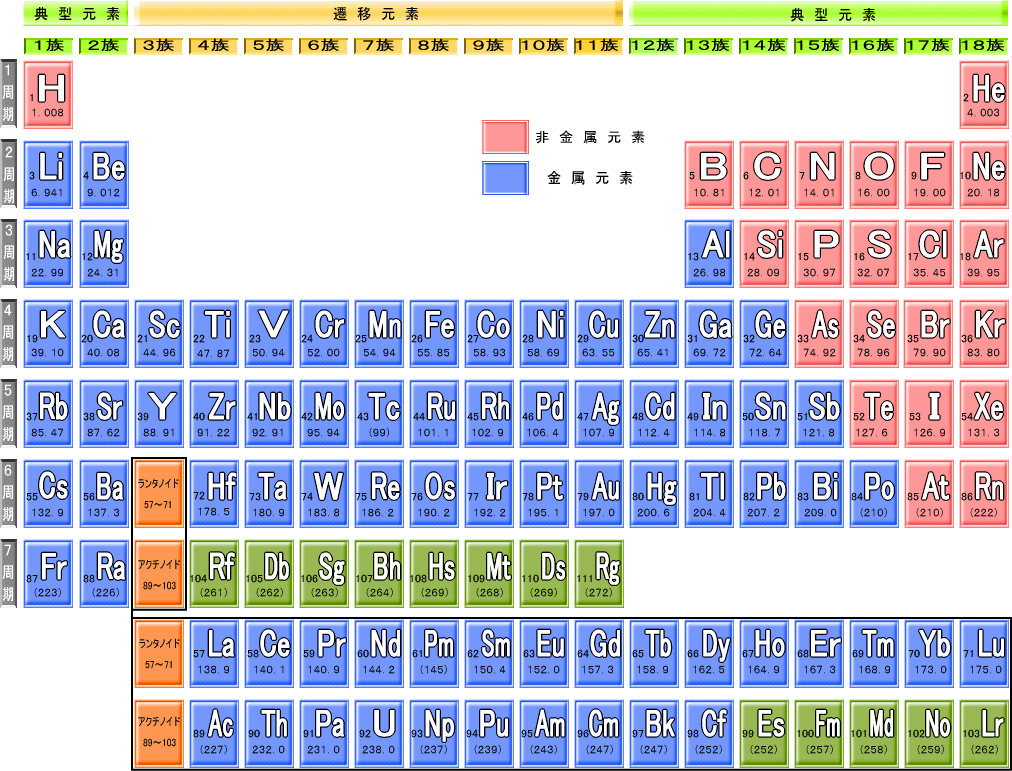 Example of heavy fermion superconductor compounds
CeCu2Si2   CePd2Si2  CeRh2Si2  CeIn3  CeRhIn5
UPt3         UPd2Al3
PrOs4Sb12
PuCoGa5          etc
Introduction
Property of f electron
4f
closed shell
5p
5d
n(r)
6s
r
4f
4f
4f
4f
4f
4f
c-f  hybridization
Normal metal
Ce3+:･･･5s25p6 4f 1
＋
＋
＋
＋
＋
＋
Heavy Fermion system
＋
＋
＋
Conduction electron
＋
＋
＋
Introduction
D(εF) is the electronic density of states at the Fermi energy εF .
m*kF
e
=
∝　m*  (effective mass)
D
(
)
F
p
2
2
2
h
What does “Heavy” mean？
“Heavy”     ⇒      The effective mass is large
Specific heat   : C =gT            [g  = (2/3)p2kB2D(eF)]
Susceptibility   : c =  c0          　  [c0 = 2mB 2D(eF)]
Resistivity       : r =  r0 + AT n    [A ∝ ∝g2]

               γheavy /γnormal ＝ 100 ~ 1000
Introduction
Two types of interactions
RKKY interaction
Kondo effect
(RKKY:Rudermann-Kittel-Kasuya-Yoshida)
Conduction electron
Conduction electron
Polarization
Jcf
Jcf
Jcf
4f electron (Ce)
4f electron (Ce)
4f and conduction electrons form a spin-singlet state.
The interplay between two 4f electrons mediated by conduction electrons
Magnetic Order
Fermi Liquid
heavy fermion system : 重い電子系
Phase Diagram of HF system
Introduction
TK      ∝ W exp(-1/J cf D(εF))

TRKKY  ∝ D(εF) Jcf2
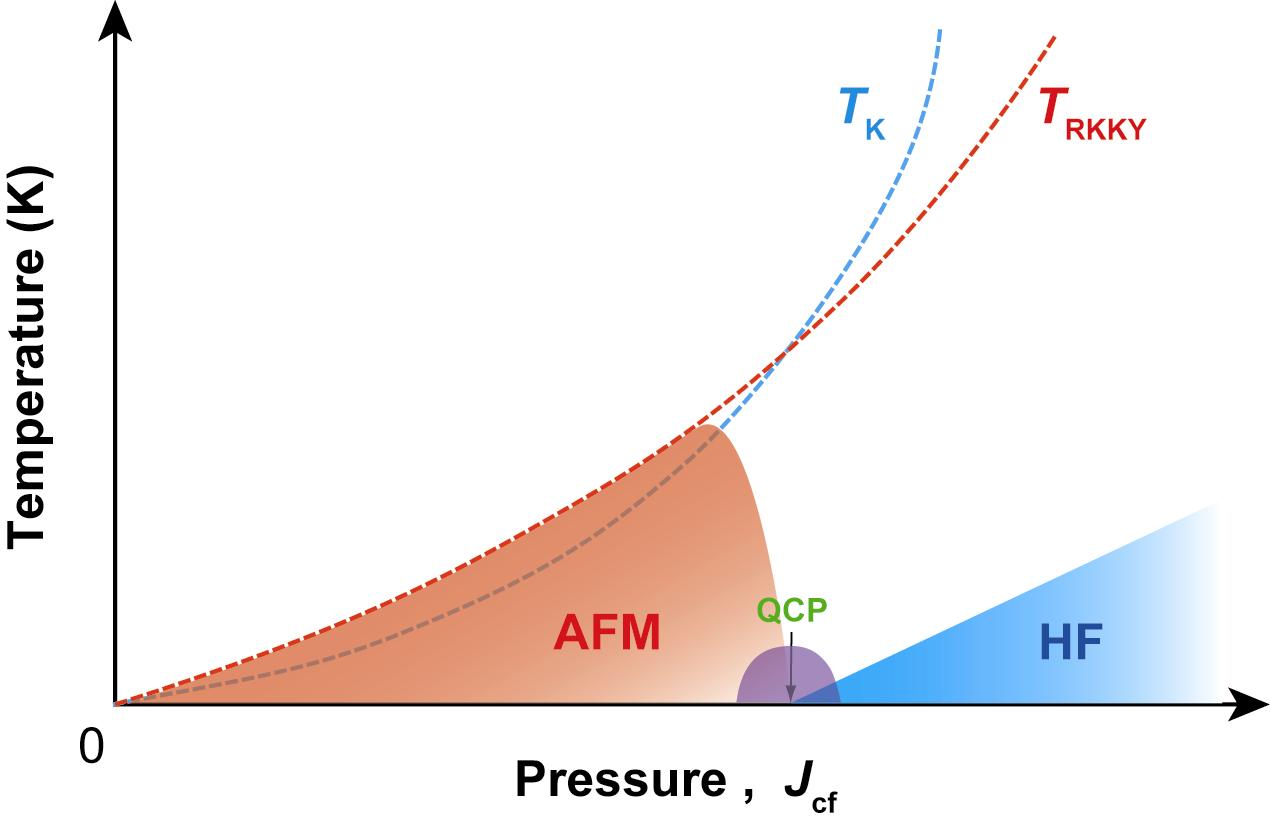 As  Jcf increases , AFM  disappears
and  SC  appears  (near QCP)
AFM : antiferromagnetism(反強磁性)
HF　 : heavy fermion(重い電子状態)
QCP : quantum critical point(量子臨界点)
Motivation
Introduction
T-P phase diagram for CeRhIn5
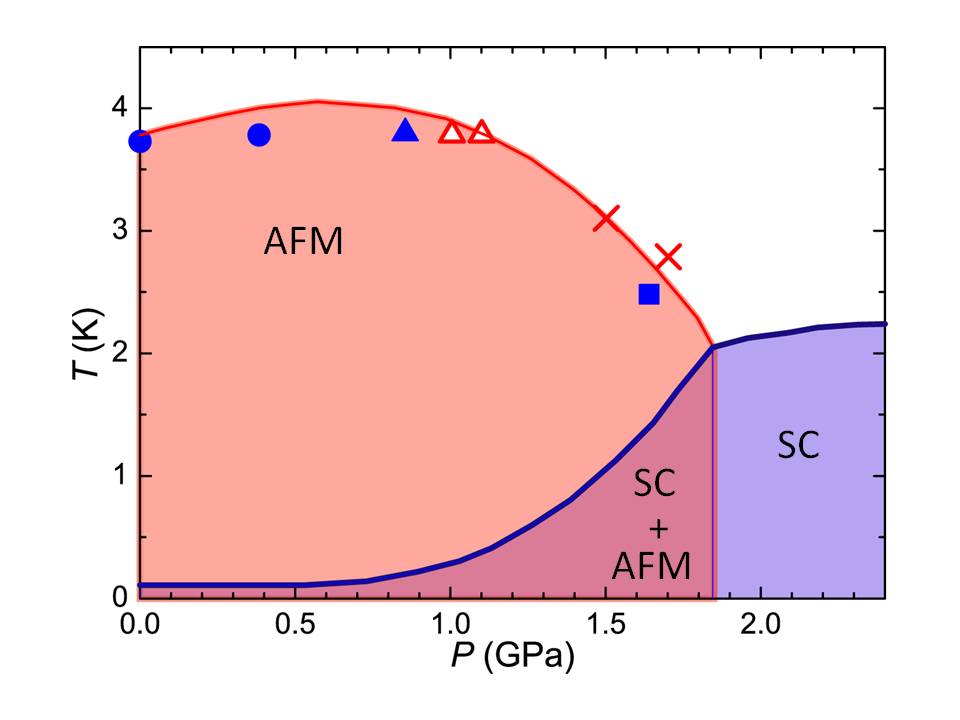 AFM
SC
CeRhIn5  has  a  phase  that  AFM  coexists  with  SC.
       Is  the  AFM  order  affected  by  SC?
What  happens  to  magnetic  order?
Introduction
Crystal  and  magnetic  structure  of  CeRhIn5
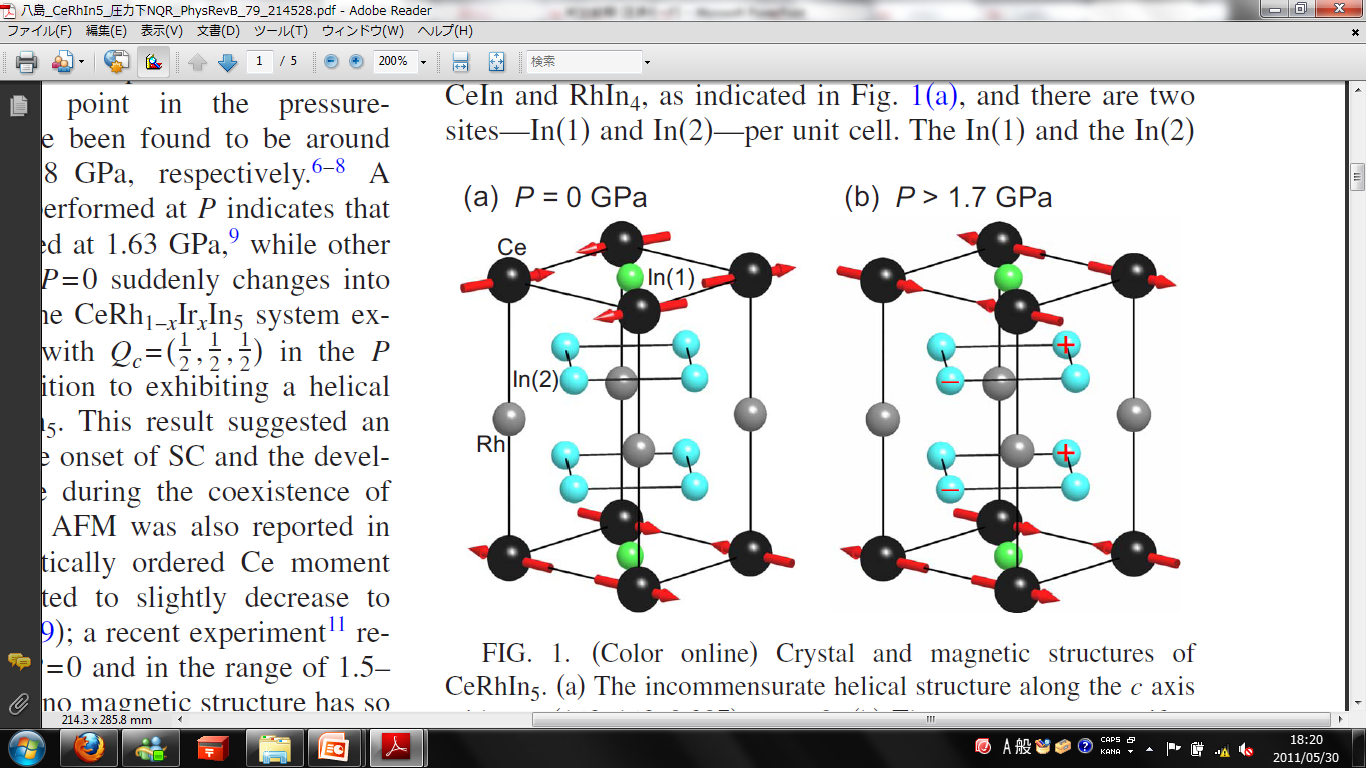 Propagation  wave  vector 
Q = (0.5, 0.5, ±δ)

Incommensurability : δ
P = 0 GPa: δ = 0.297
Neutron  diffraction
P=0 GPa
Neutron diffraction
Measurement
X-ray
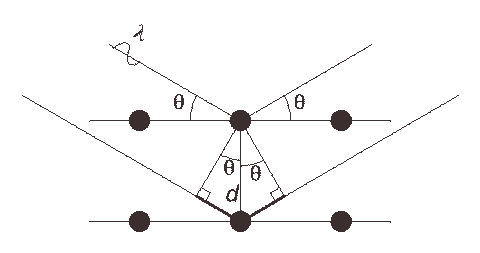 Brugg  reflection
neutron
s = 1/2
Neutron  diffraction  can  
reveal  magnetic  structure.
Neutron  diffraction  along  the (0.5, 0.5, L) directionin the non-SC state
Results
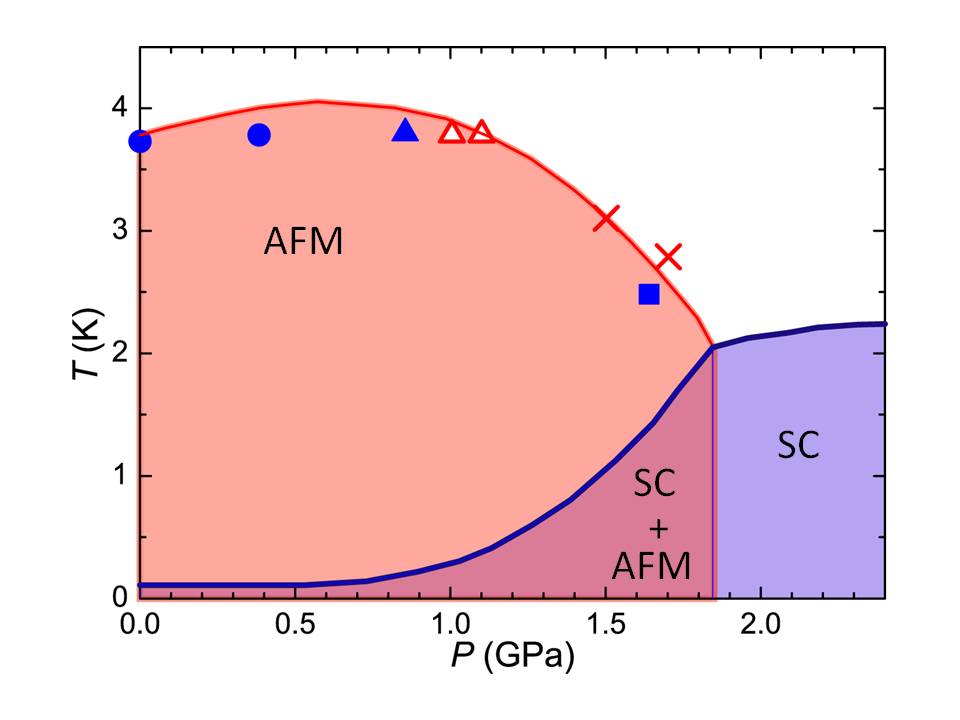 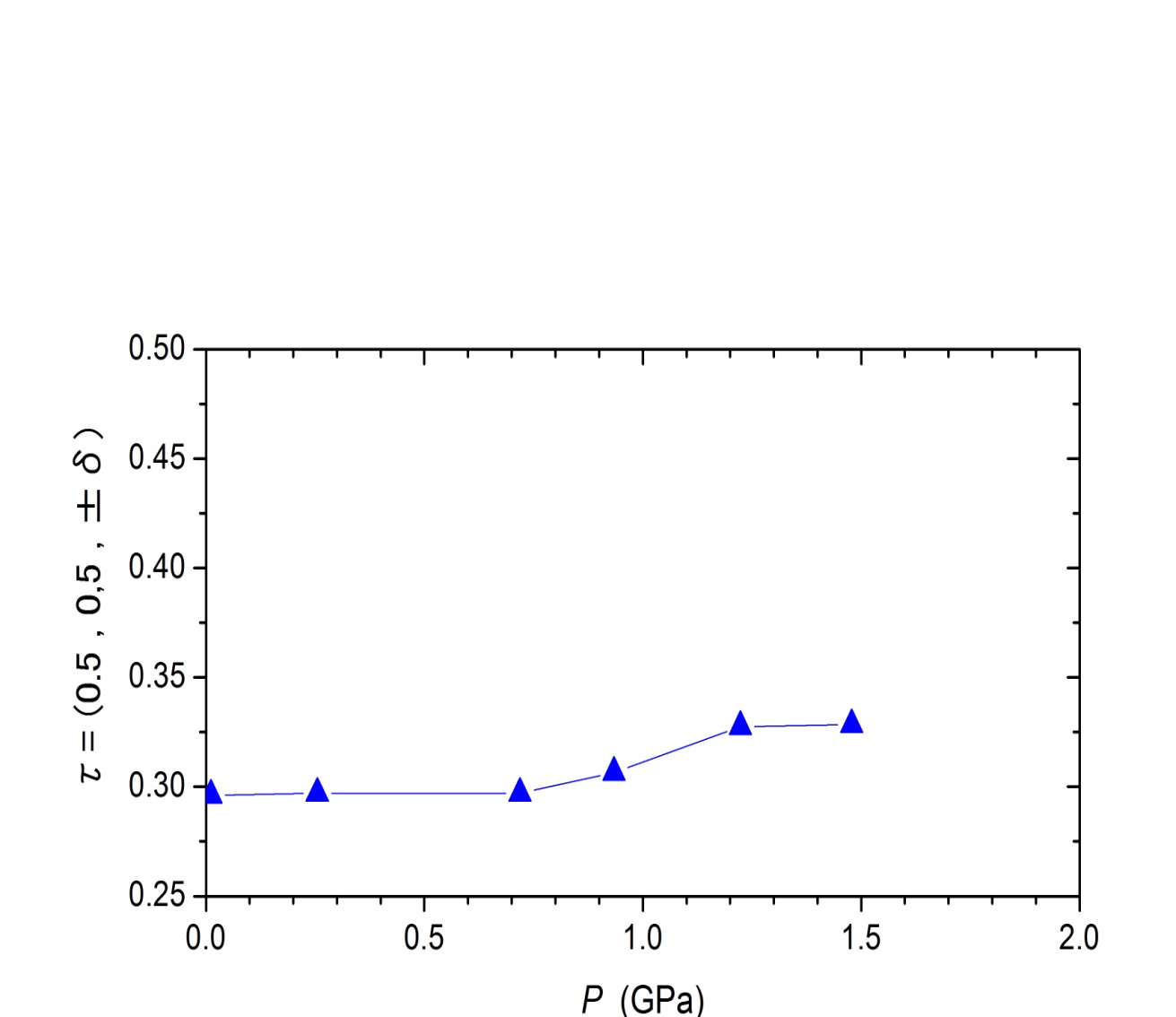 (a)
P ～0.25 GPa  
T = 0.73 K
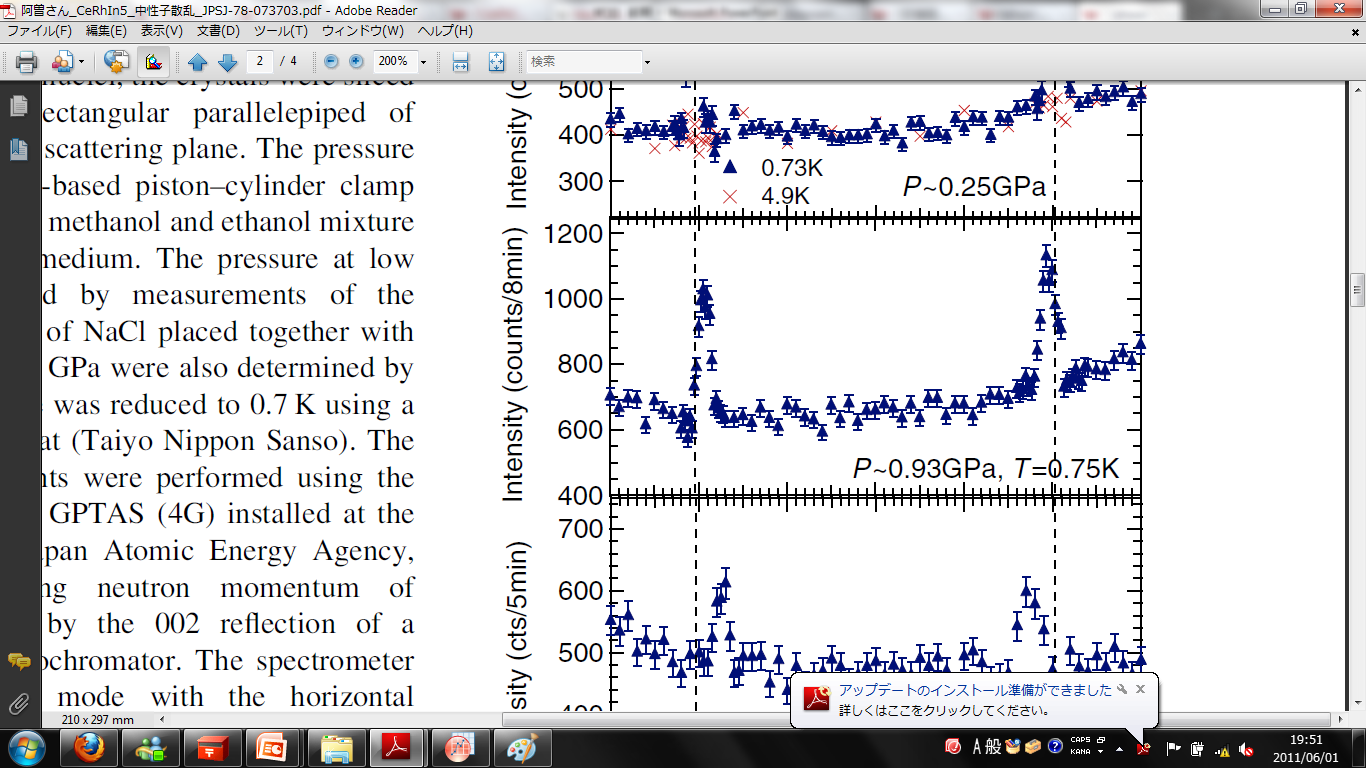 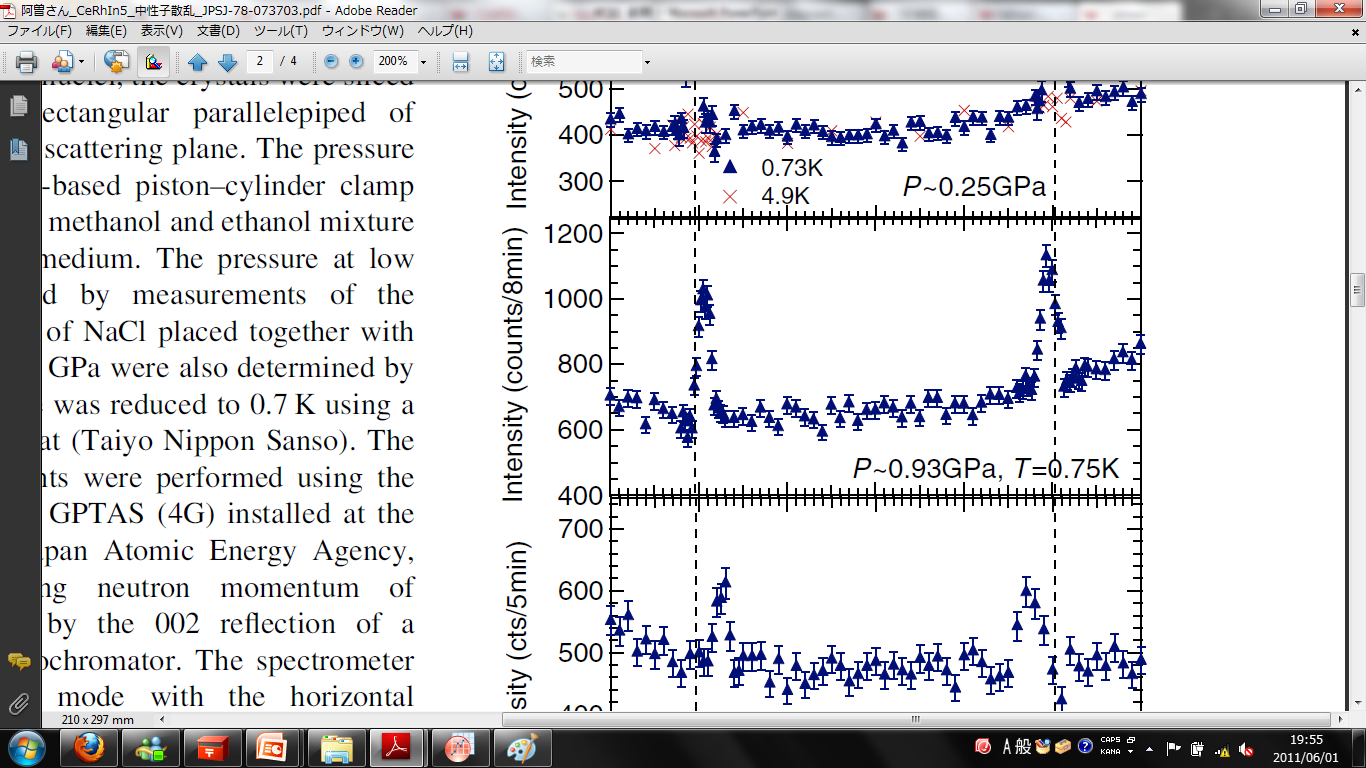 4.9K
(c)
●
(b)
P ～0.93 GPa  
T = 0.75 K
(b)
(a)
●
●
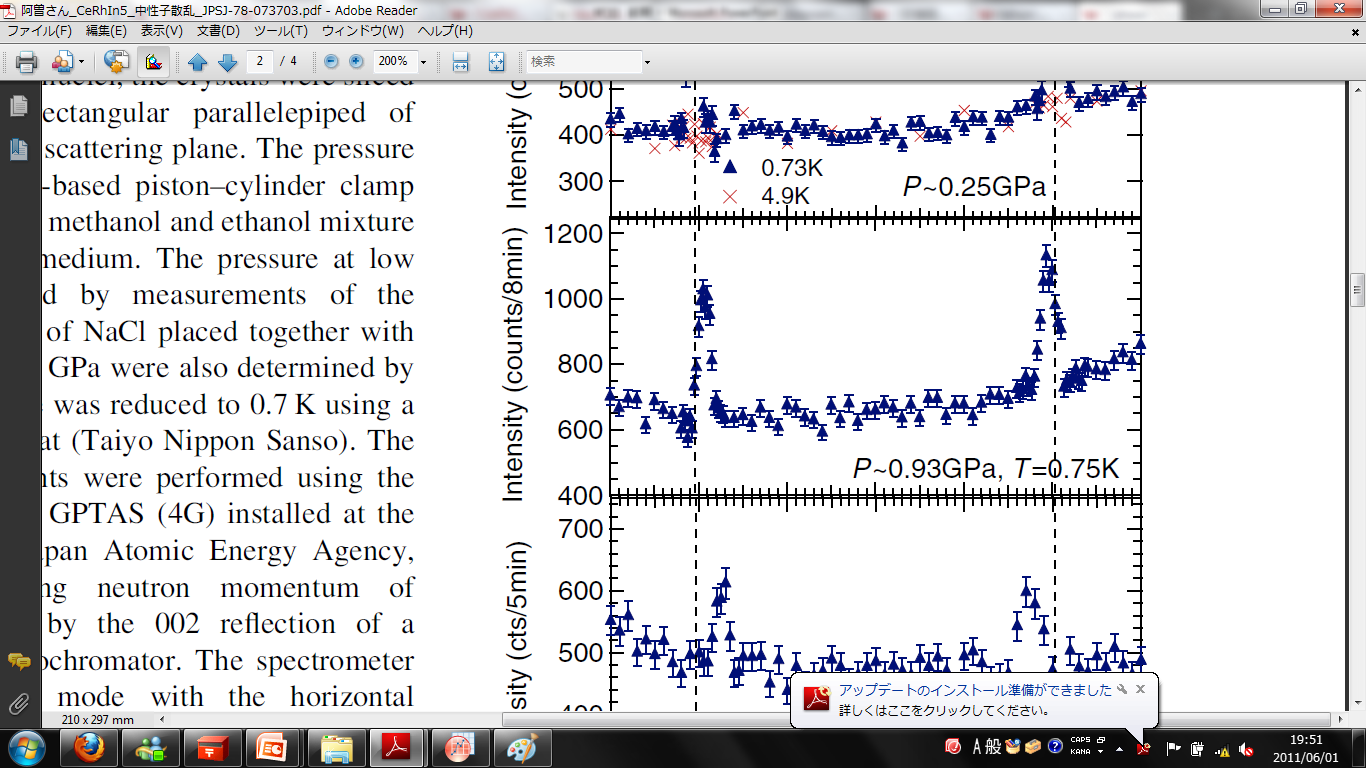 (c)
P ～1.48 GPa  
T = 2.0 K
δ  increases  with  increasing  P
    in  the  non-SC  state.
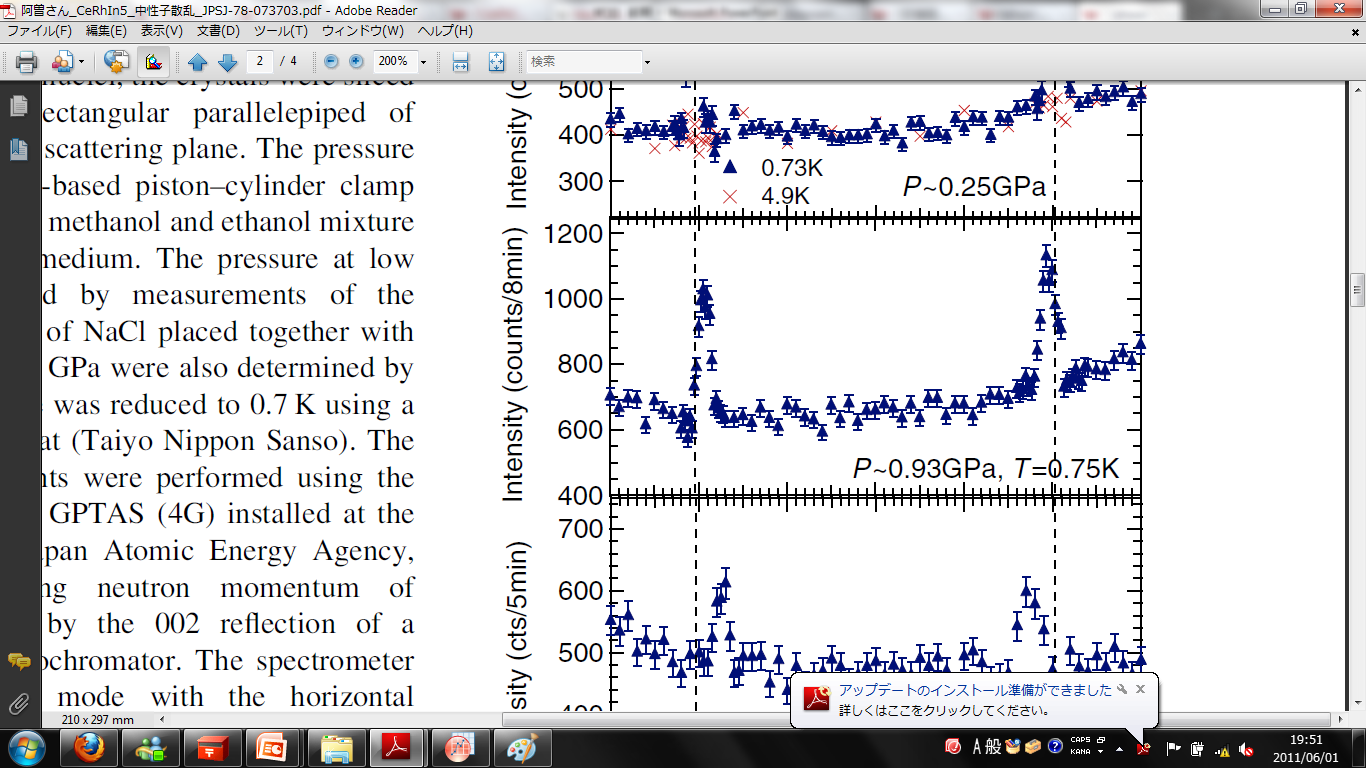 How  does  δ  changes  in  SC  state?
Neutron diffraction profiles under P～1.48 GPa
Results
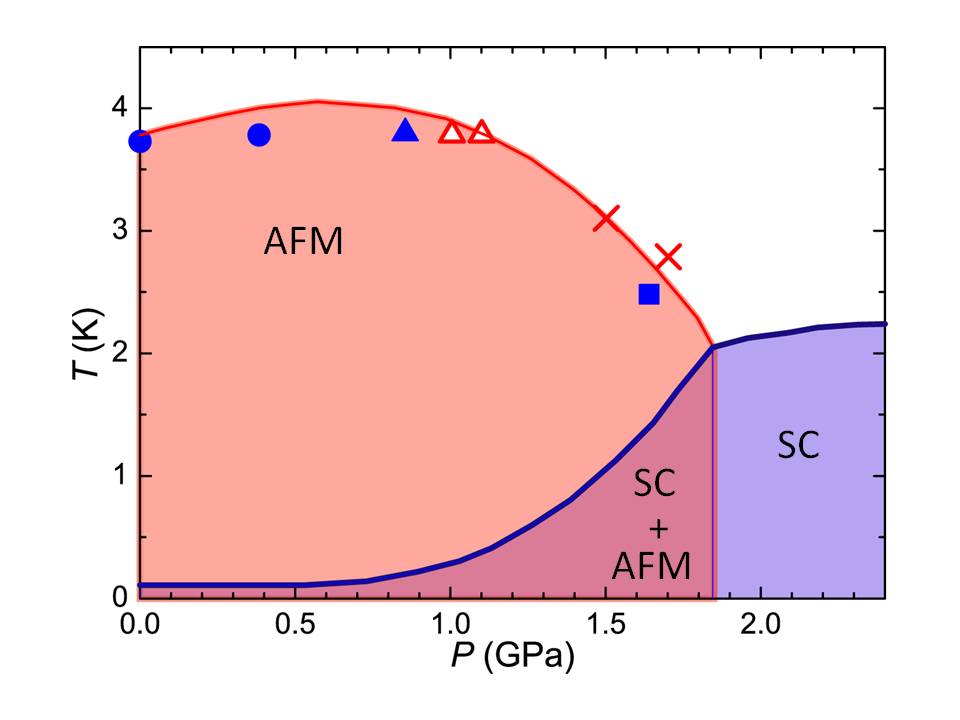 ●
●
●
The  peak  at  Q1  gradually  lowers 
 and  completely  disappears  at  0.75 K.

  A new peak (Q2) emerges at  0.9 K
 and  becomes  large  at  0.75 K.
T-dependence of the peak intensities
Results
Pressure evolution of δ
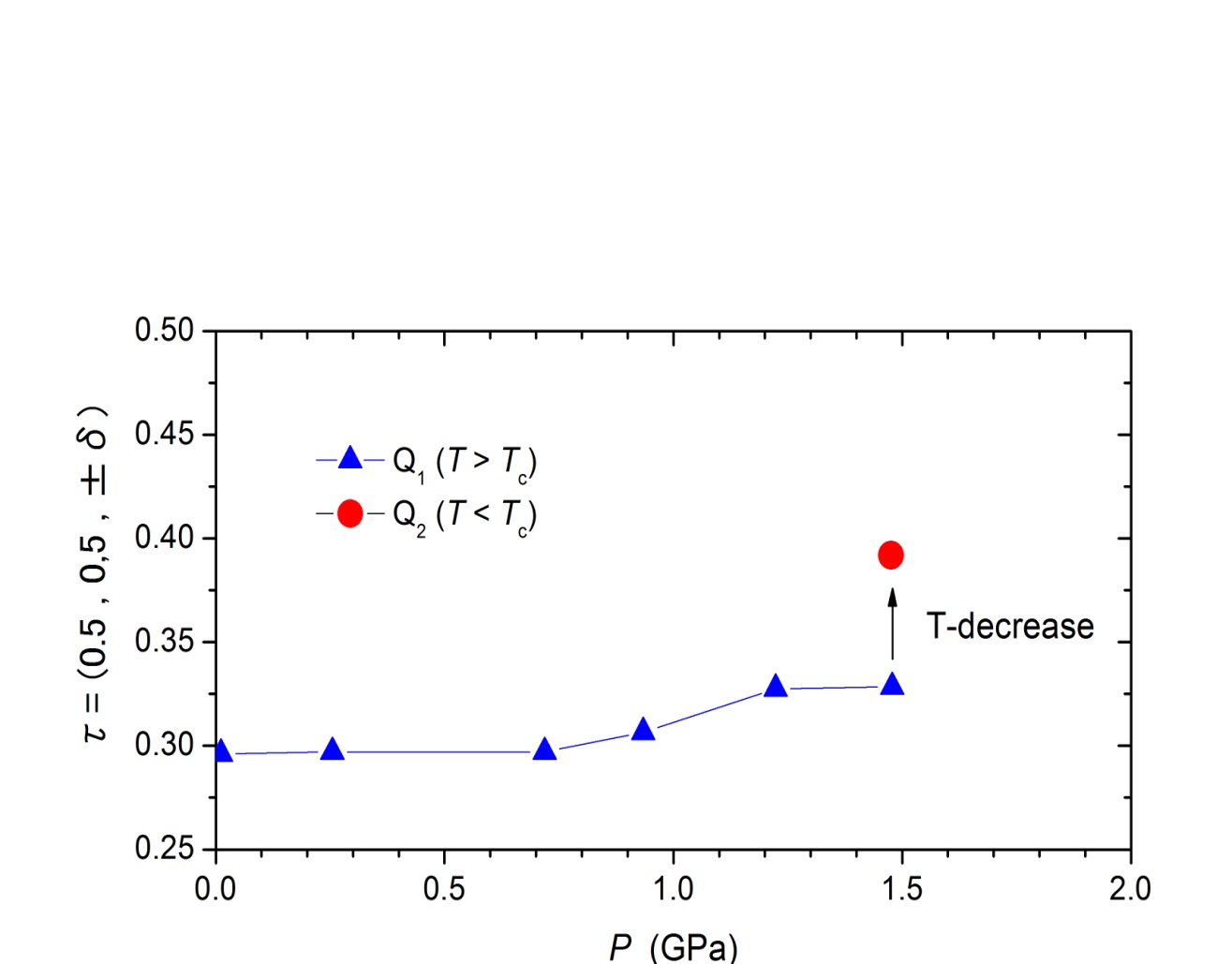 T(K)
Switching  of  the  two  magnetic  vectors  occurs  at  Tc.
It  suggests  that  the  AFM  order  is  affected  by  the  SC.
Summary
In  CeRhIn5 ,  the  AFM  coexists  with  the  SC  under  high  pressure  and  low  temperature.
Switching  of  two  magnetic  ordering  vectors (Q1 & Q2) occurs  at  Tc.
Switching  suggests  the  possibility  that  the  AFM  order  is  affected  by  the  SC.